Ljud och andra mekaniska vågor
Ett urval gamla NP-uppgifter med lösningar
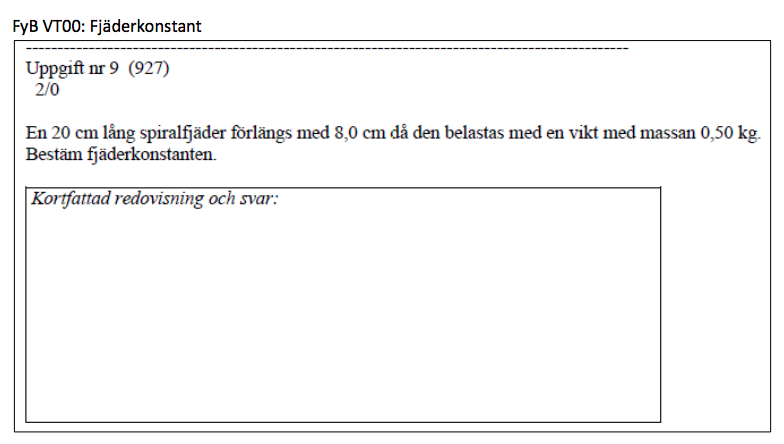 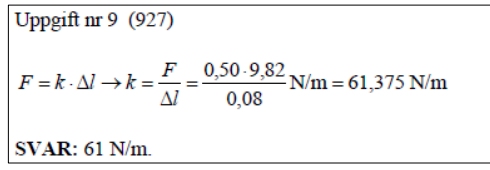 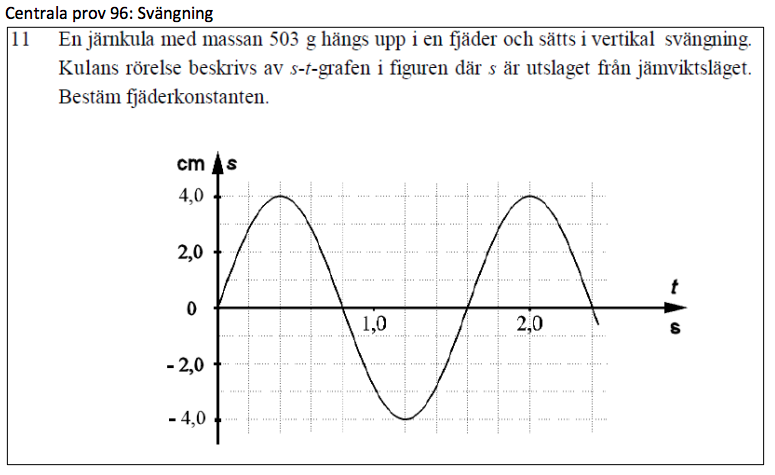 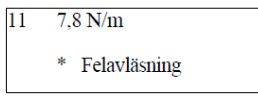 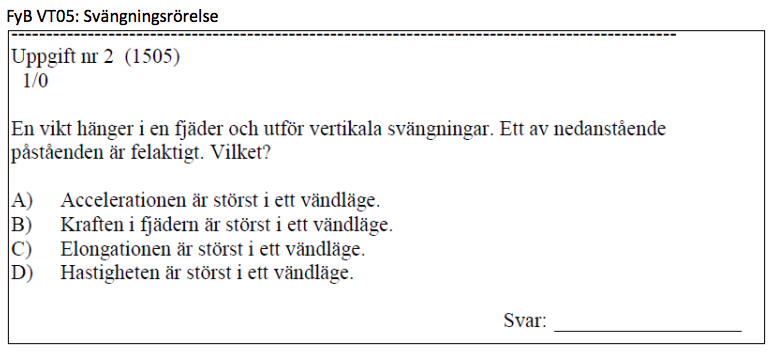 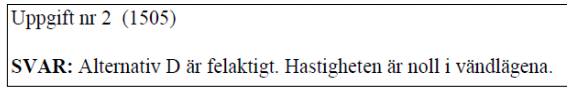 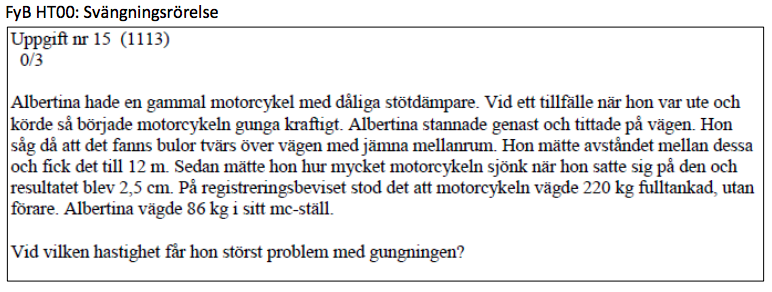 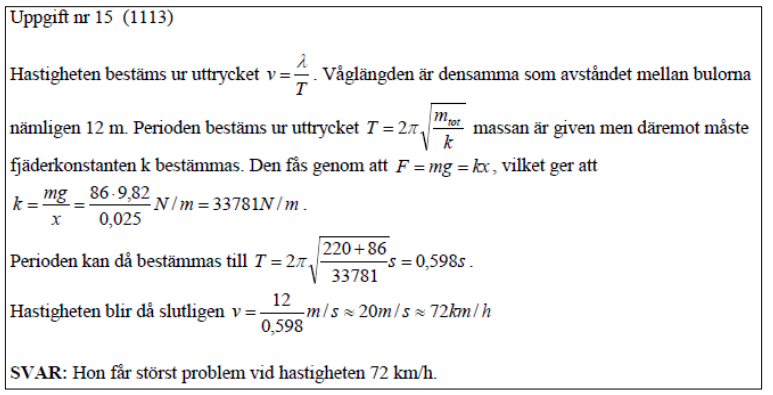 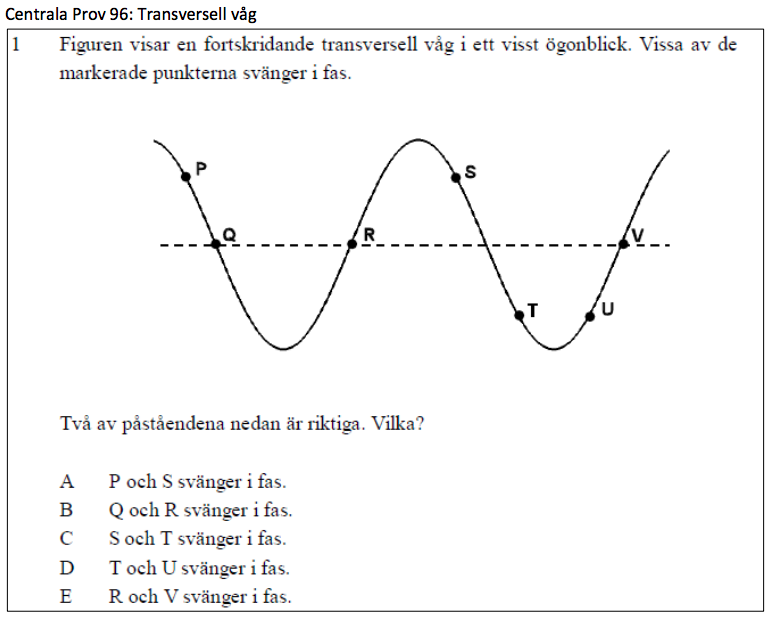 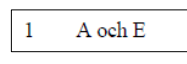 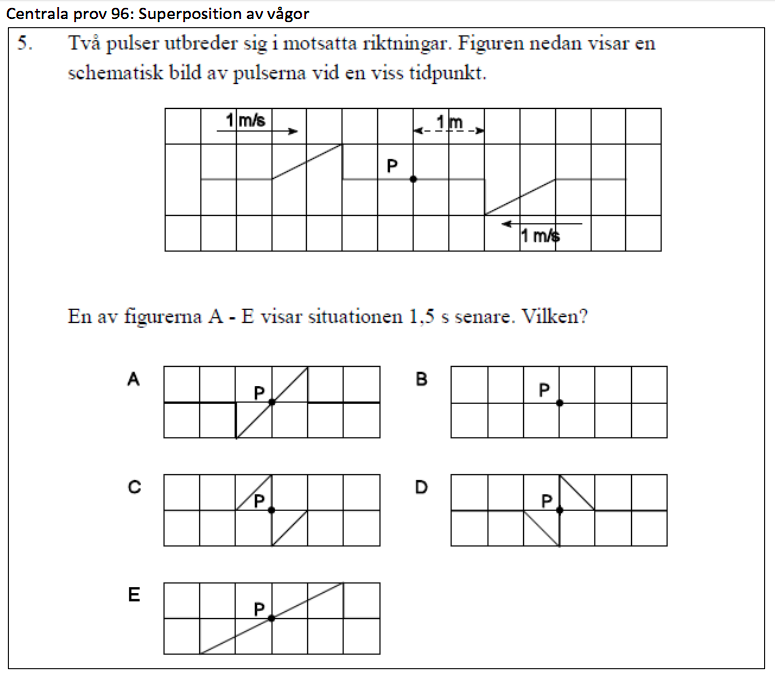 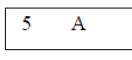 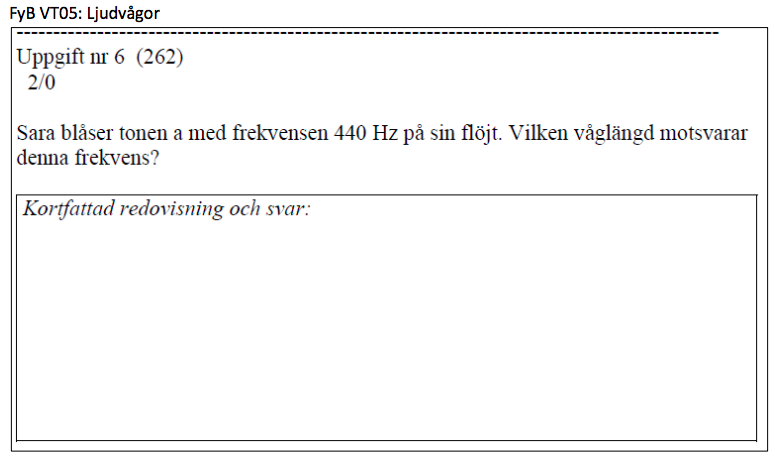 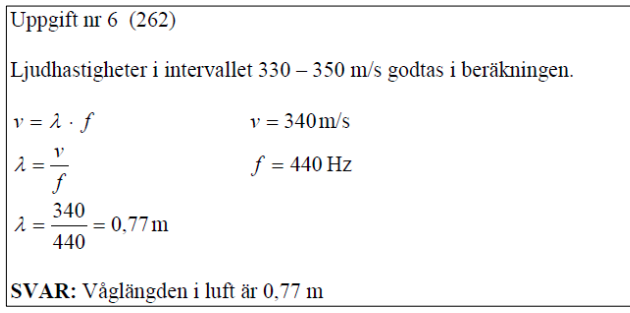 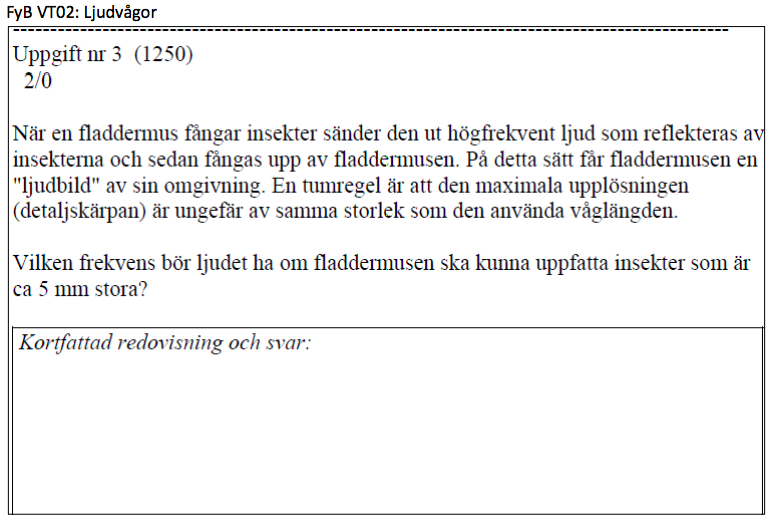 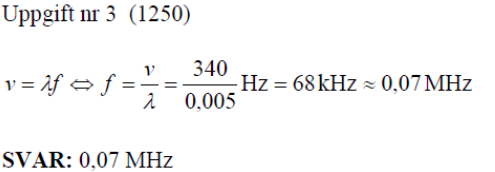 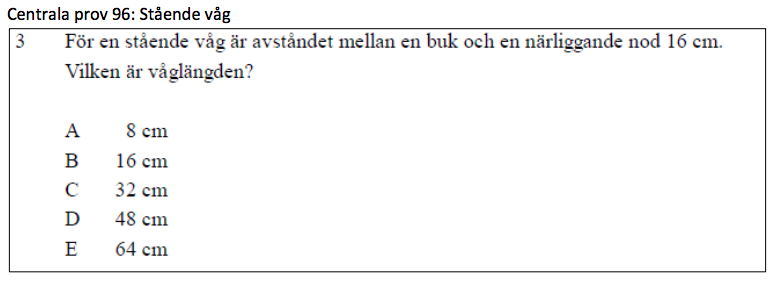 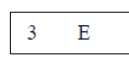 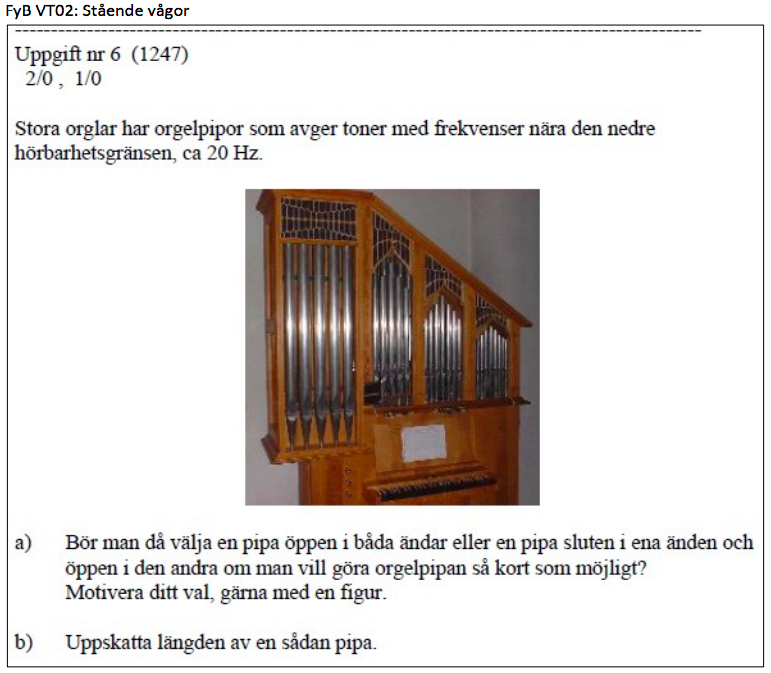 Lösning orgelpipan
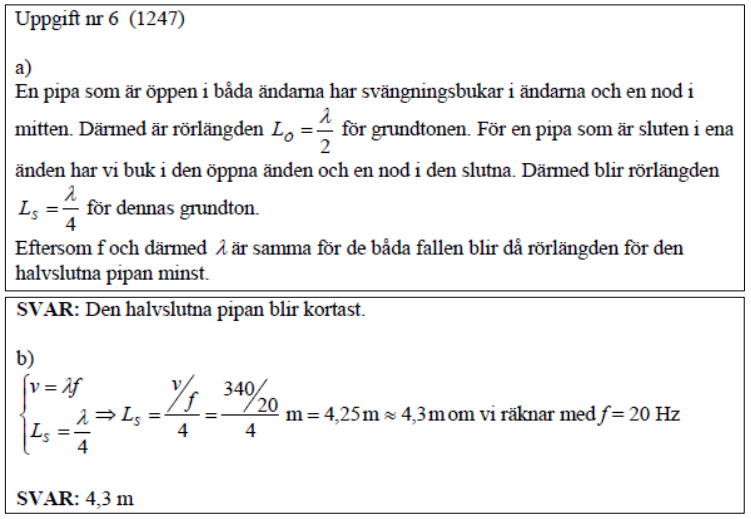 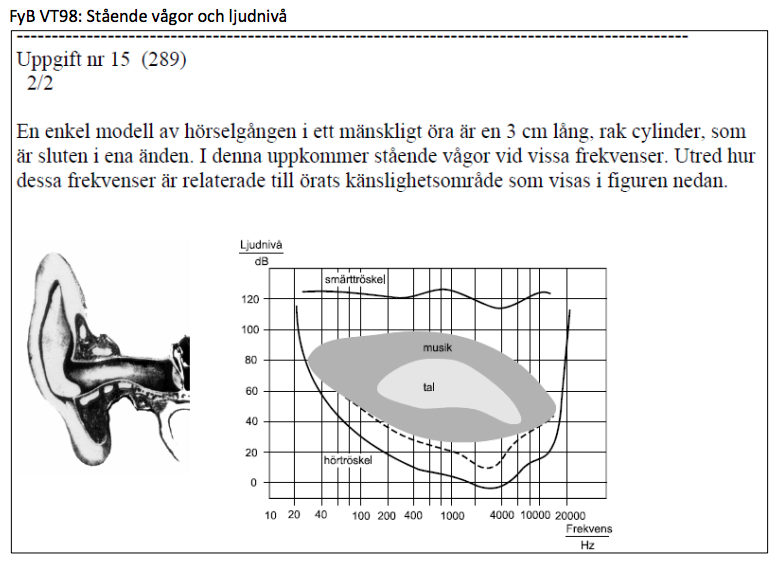 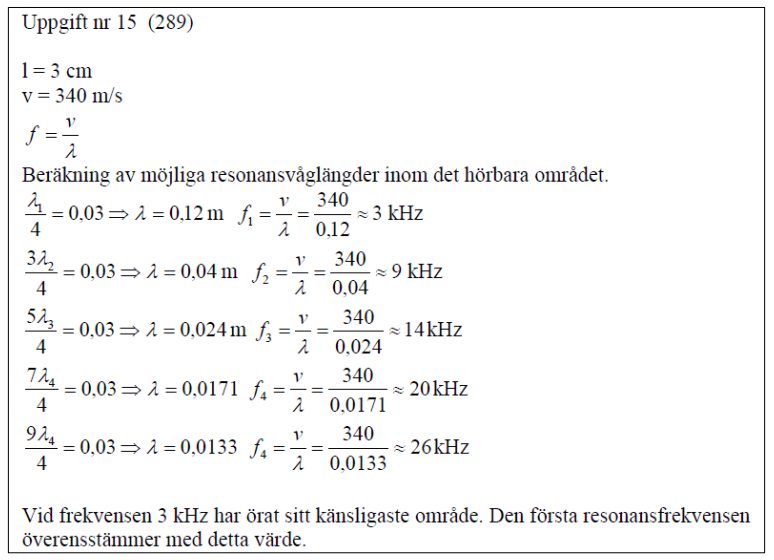 Lösning  Hörselgången
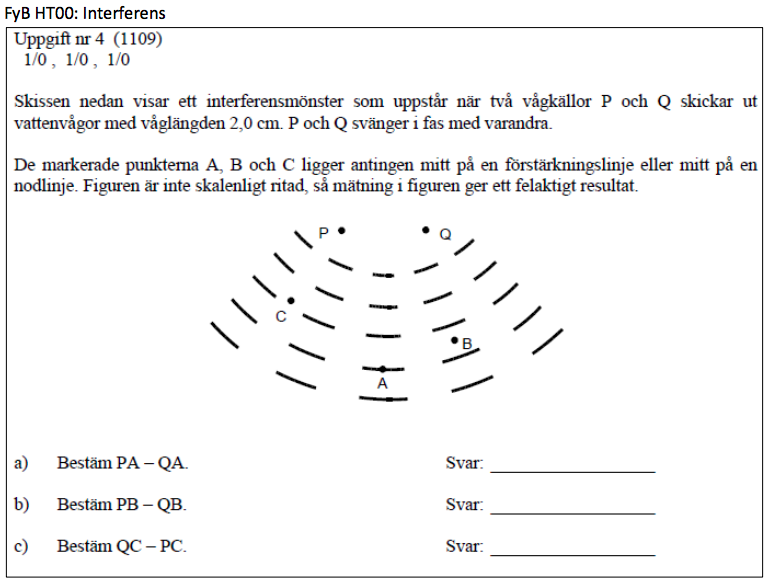 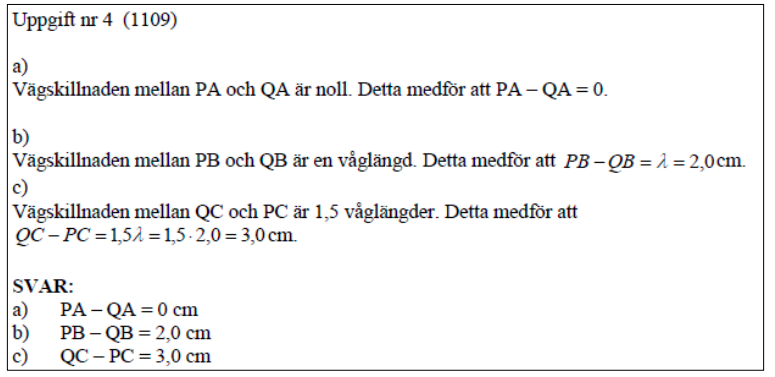 Lösning
Hur gick det här?

Fundera över vad du behöver öva på?